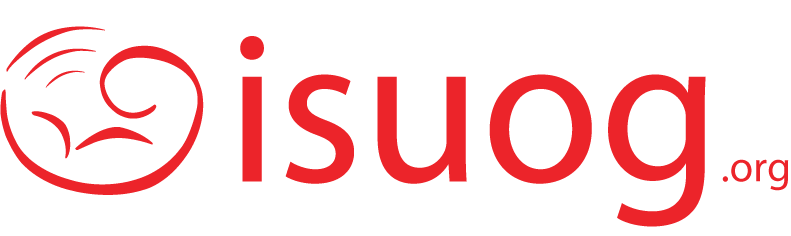 Title of presentation
Your institution
Your name
Background
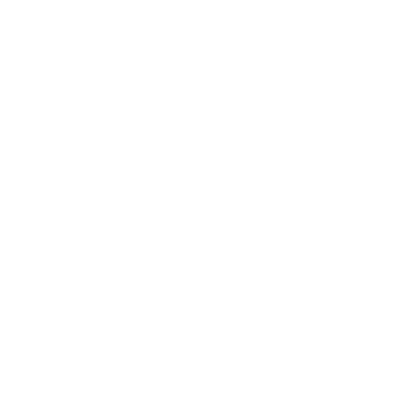 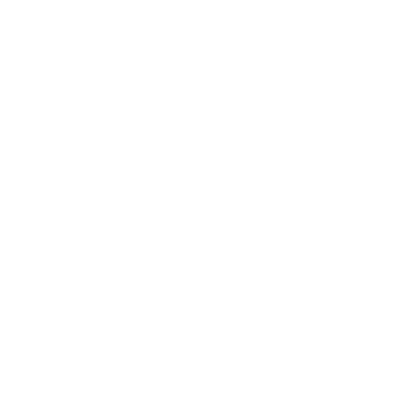 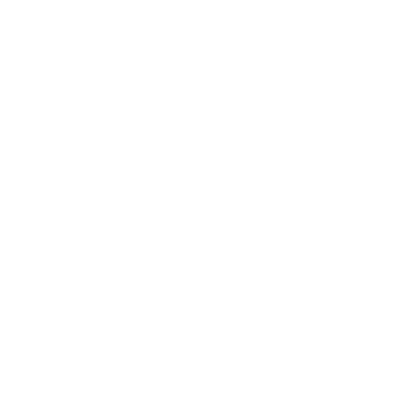 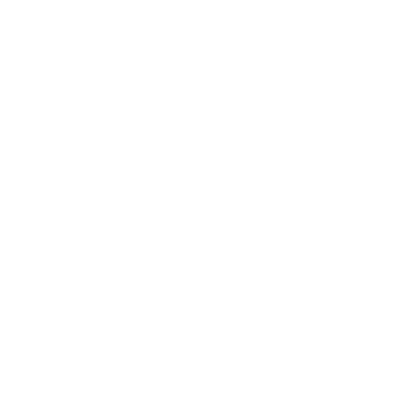 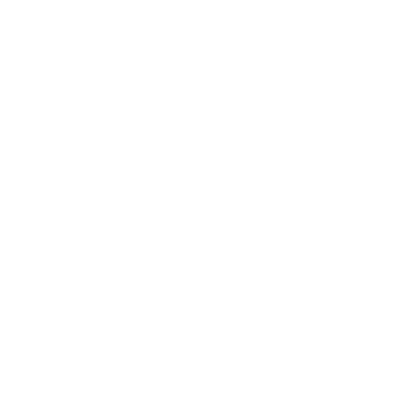 24yrs, G1P0 - MCDA twins
Tertiary referral 26+2
sIUGR
43% growth discordance 
T1 – UAPI on 95th centile, Normal DV, Normal MCA -878g
T2 – REDF in UA, Normal DV, MCA PI <5th centile - 507g
Normal liquor volume in both
No evidence of TTTS / TAPS
Type 2 sIUGR
Suitability for Laser discussed with X
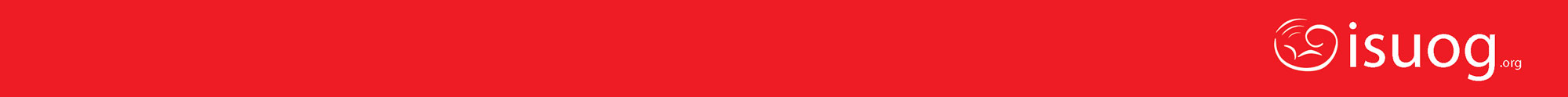 Ultrasound images
Remember
Large and clear font
Fewer words allow for a clearer presentation
Do not write down your whole abstract
you only have 5 minutes for the case presentation
If you over-run
You are being unfair to other presenters
You will not get questions
The chairperson will stop you
For ultrasound images
Ensure highest possible resolution
Crop the image to the area of interest
Ensure patient anonymity!
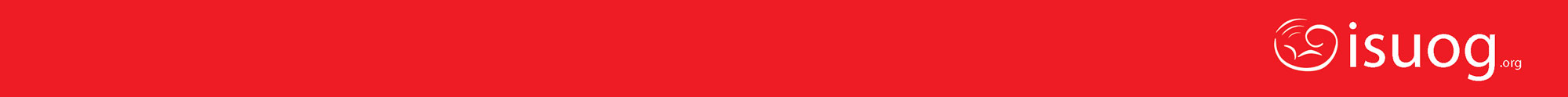 Management
X
X
X
X
X
X
X
X
X
X
X
X
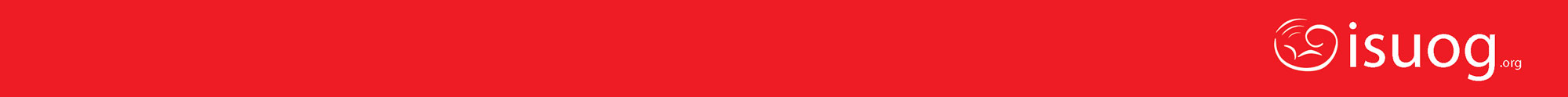 Outcome
X
X
X
X
X
X
X
X
X
X
X
X
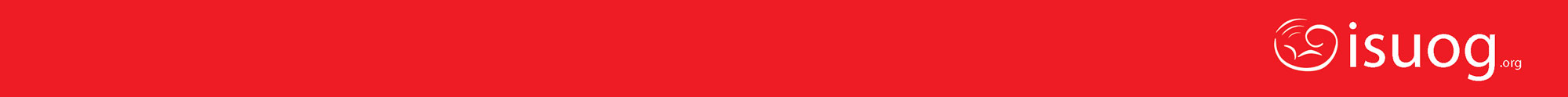